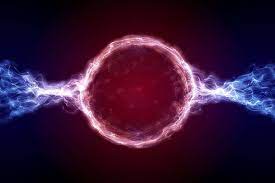 Energy
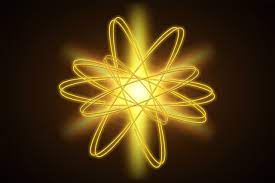 TEACHER: Clara Cnudde
Materials used for educational purposes
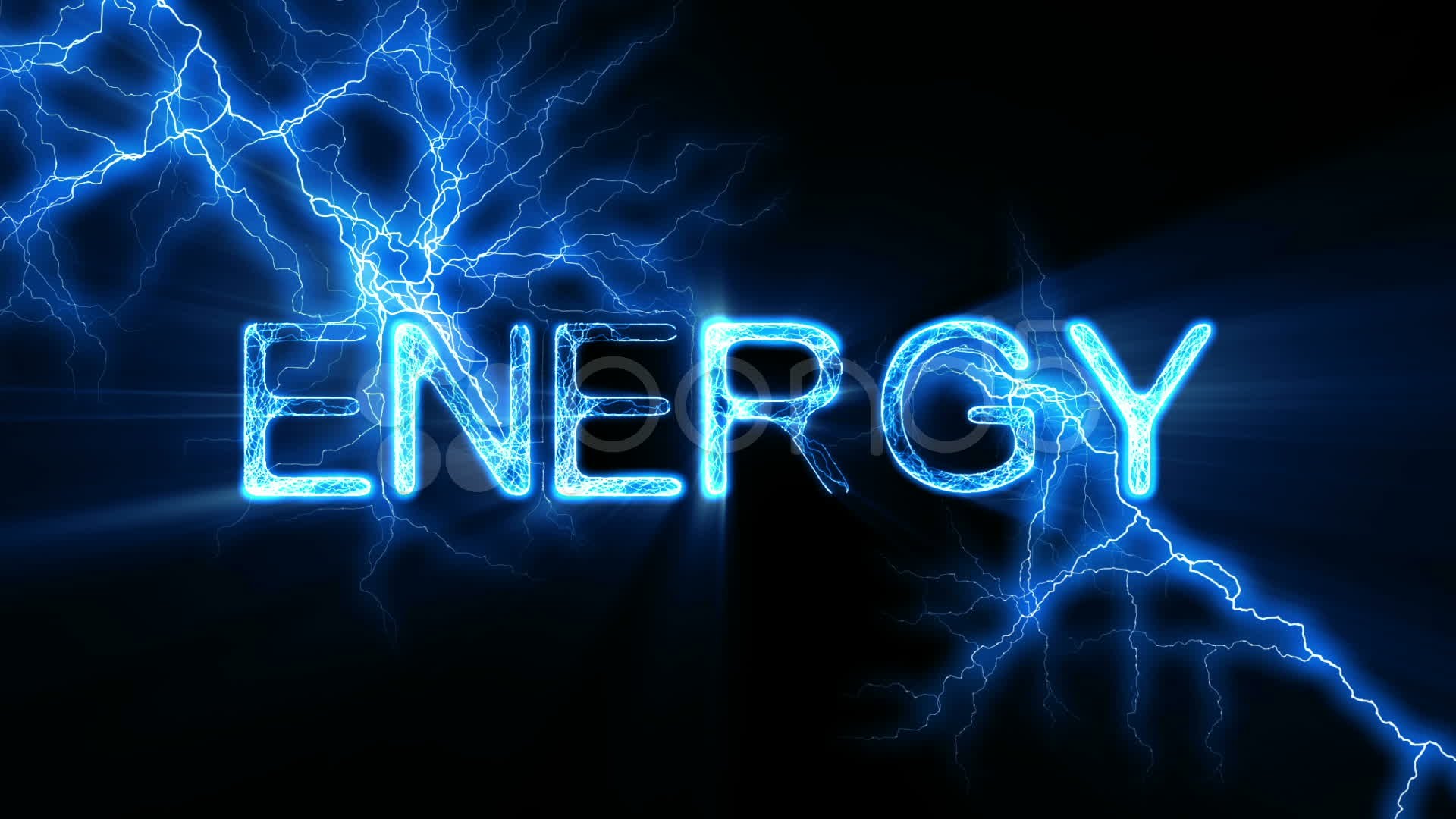 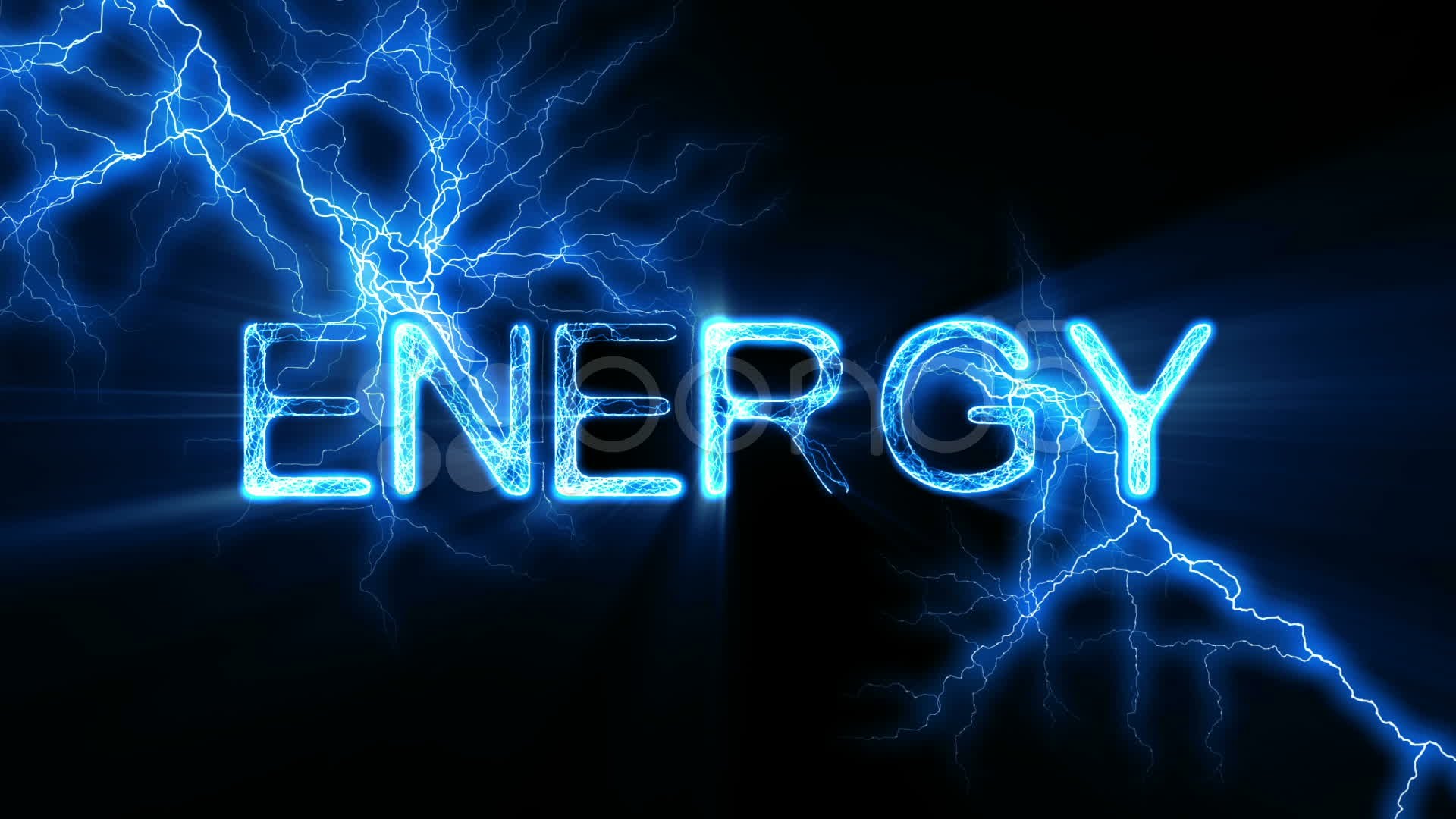 1
Energy, in physics, is the capacity for doing work. 

It may exist in potential, kinetic, thermal, electrical, chemical, nuclear, or other various forms. 

There are, moreover, heat and work—i.e., energy in the process of transfer from one body to another. After it has been transferred, energy is always designated according to its nature. Hence, heat transferred may become thermal energy, while work done may manifest itself in the form of mechanical energy.

All forms of energy are associated with motion. For example, any given body has kinetic energy if it is in motion. A tensioned device such as a bow or spring, though at rest, has the potential for creating motion; it contains potential energy because of its configuration. Similarly, nuclear energy is potential energy because it results from the configuration of subatomic particles in the nucleus of an atom.
2
3
4
5
6
7
8
motion                nature               thermal                      mechanical                   work       transfer                                        at rest                       potential
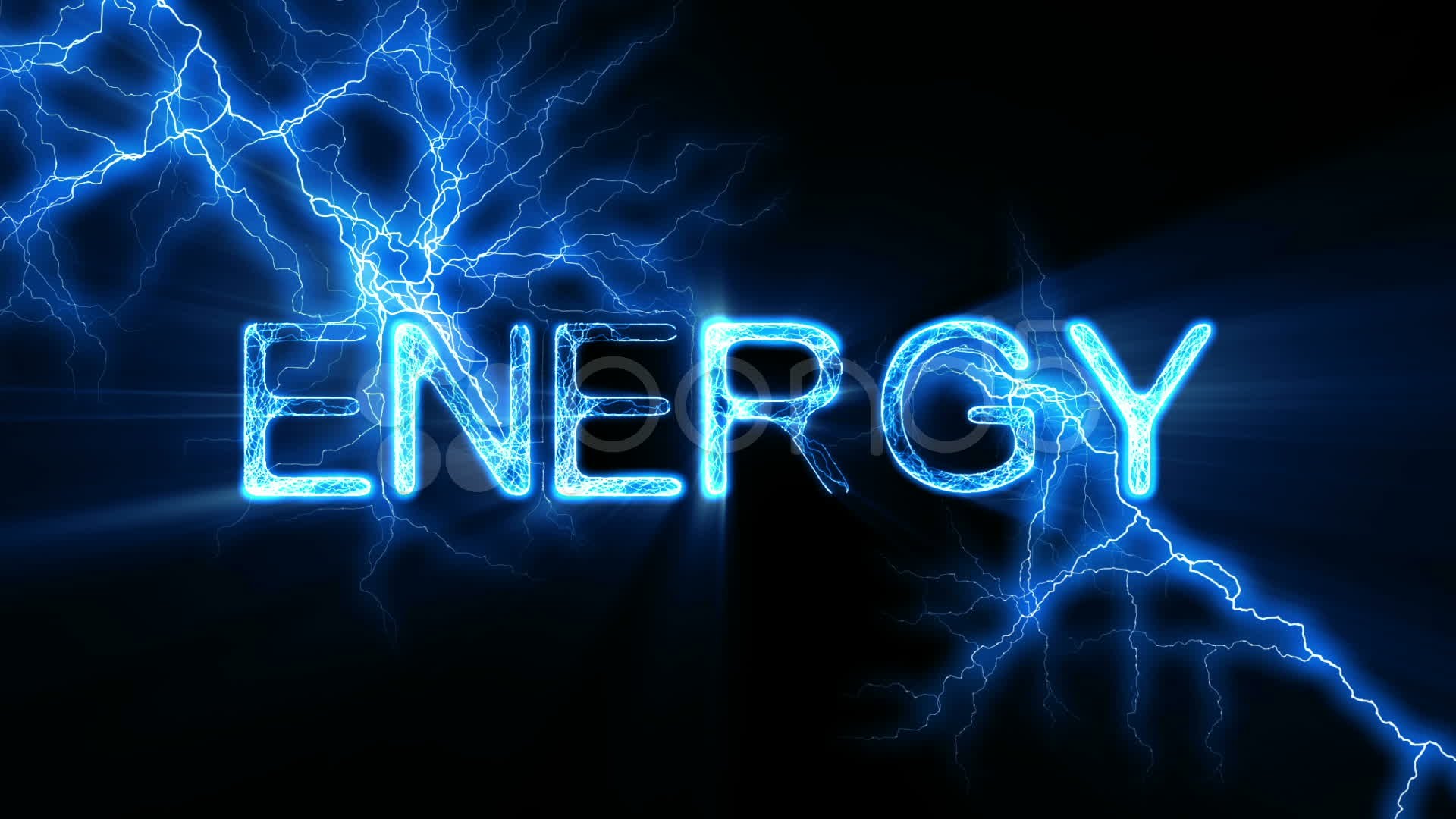 Energy, in physics, is the capacity for doing work. 

It may exist in potential, kinetic, thermal, electrical, chemical, nuclear, or other various forms. 

There are, moreover, heat and work—i.e., energy in the process of transfer from one body to another. After it has been transferred, energy is always designated according to its nature. Hence, heat transferred may become thermal energy, while work done may manifest itself in the form of mechanical energy.

All forms of energy are associated with motion. For example, any given body has kinetic energy if it is in motion. A tensioned device such as a bow or spring, though at rest, has the potential for creating motion; it contains potential energy because of its configuration. Similarly, nuclear energy is potential energy because it results from the configuration of subatomic particles in the nucleus of an atom.
https://www.britannica.com/science/energy
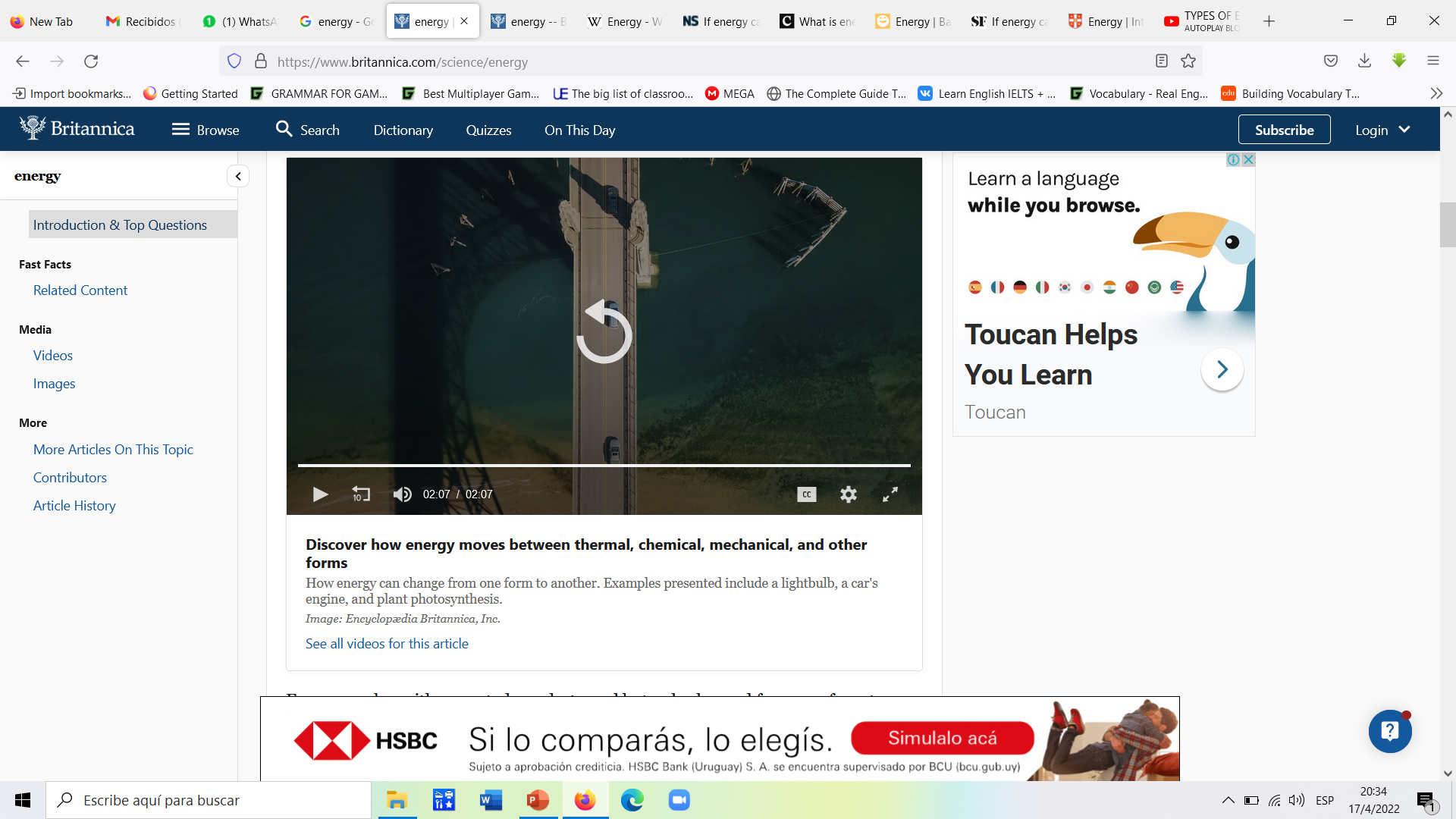 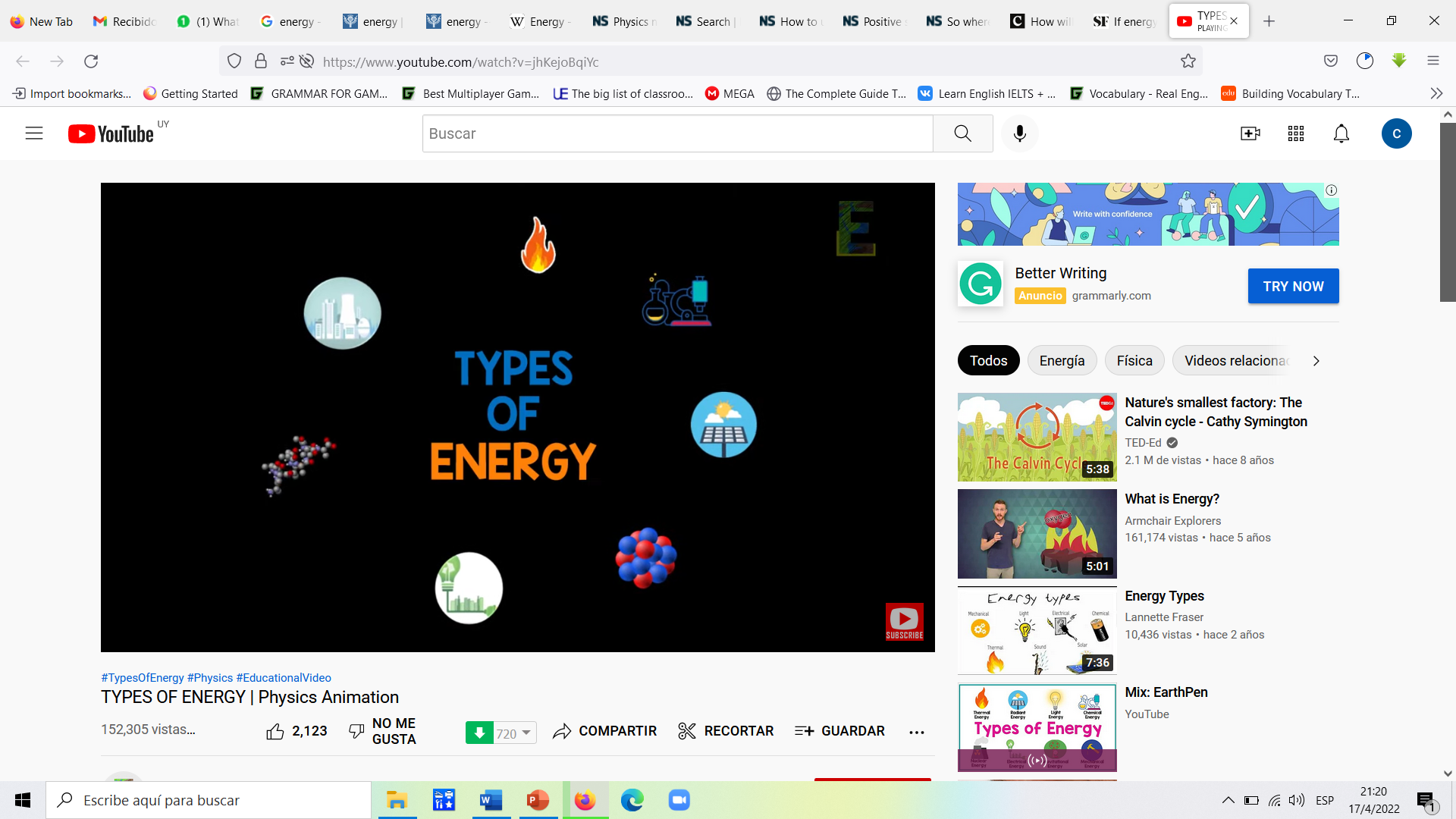 A video about energy:
https://www.youtube.com/watch?v=jhKejoBqiYc
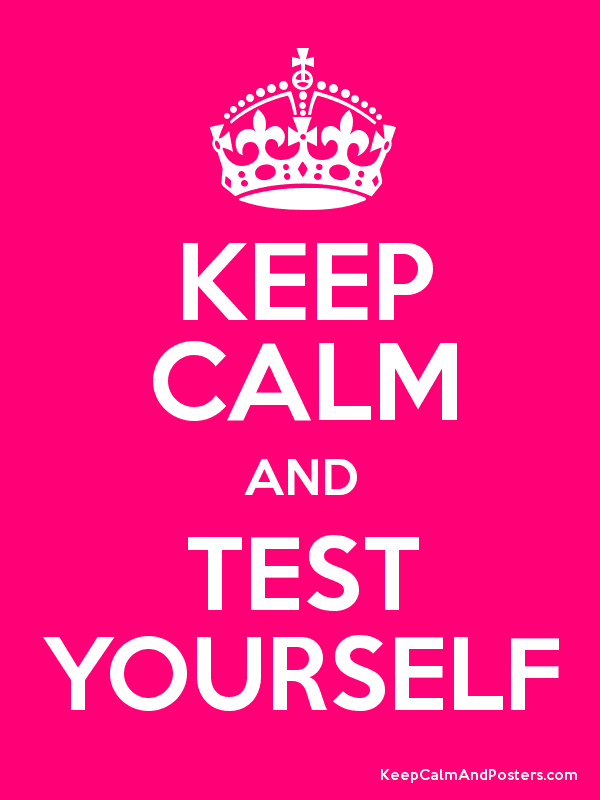 BASIC FORMS OF ENERGY
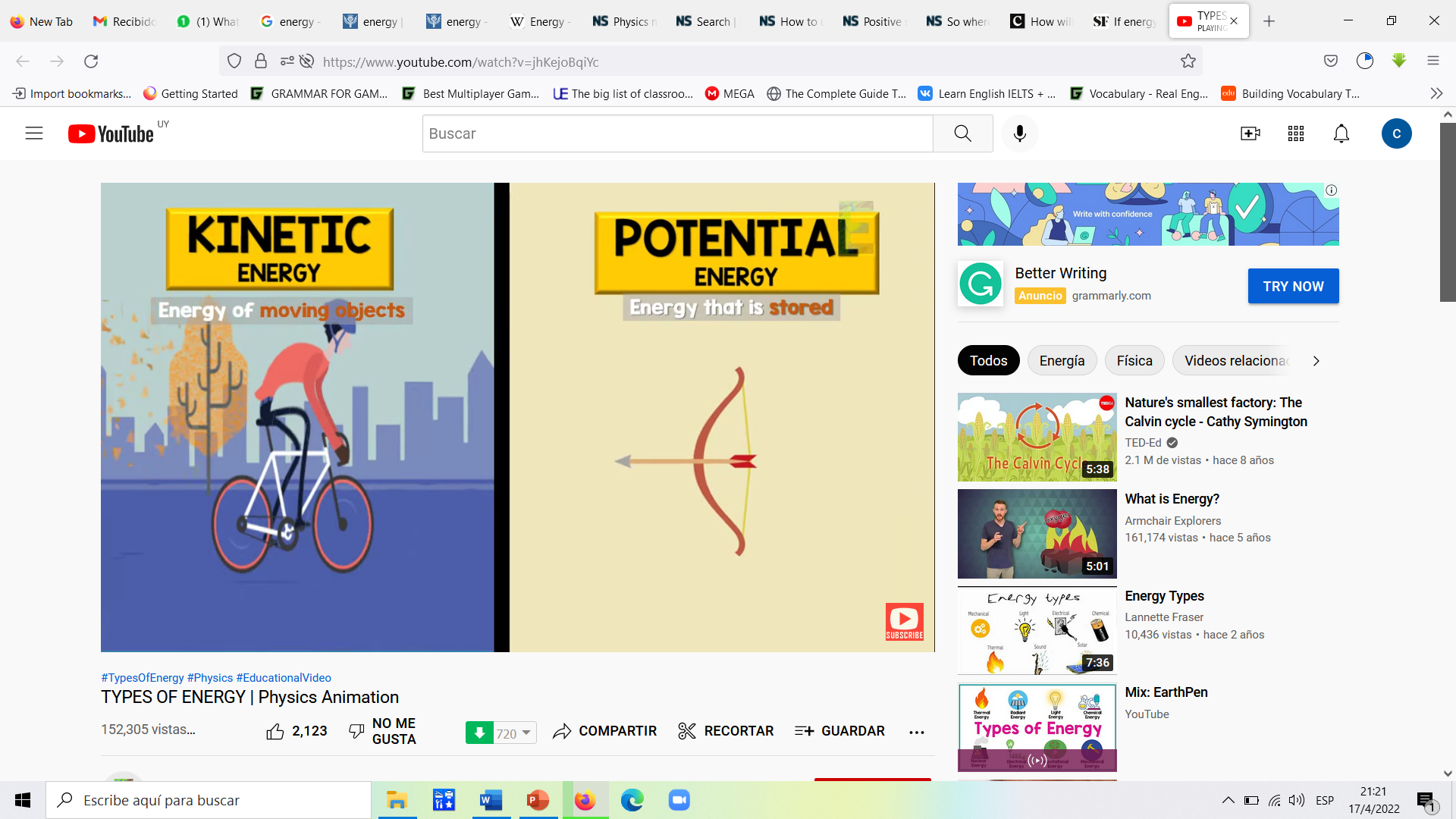 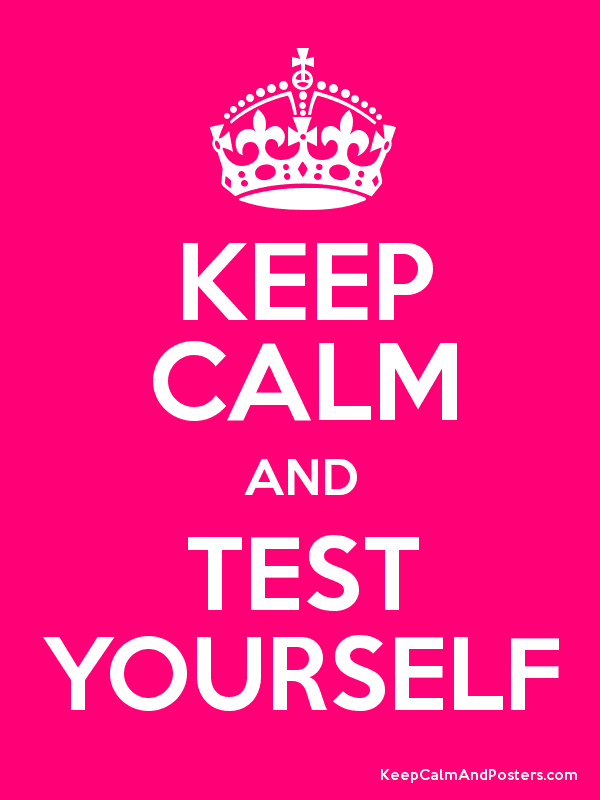 BASIC FORMS OF ENERGY
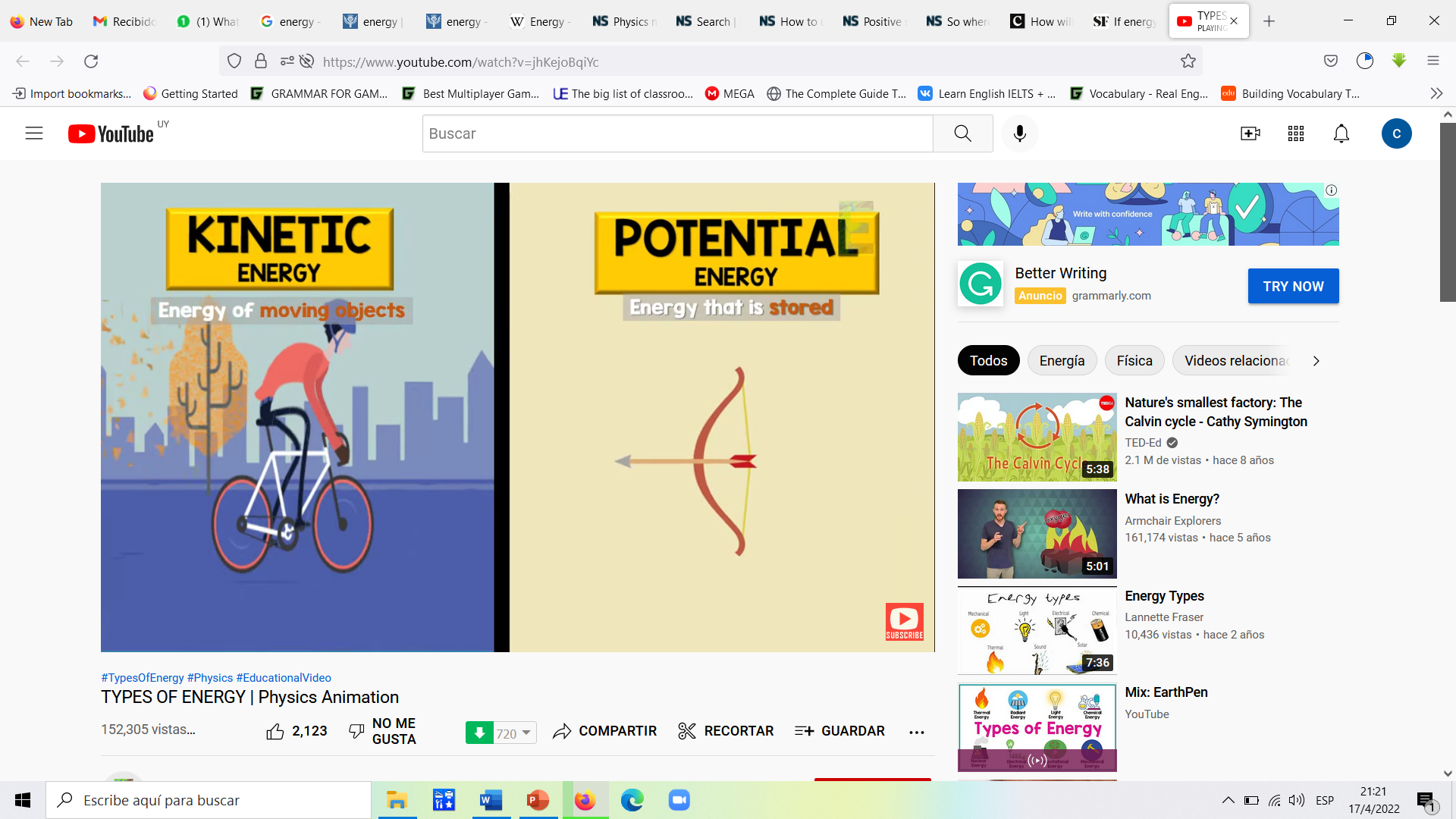 Other types of energy include:
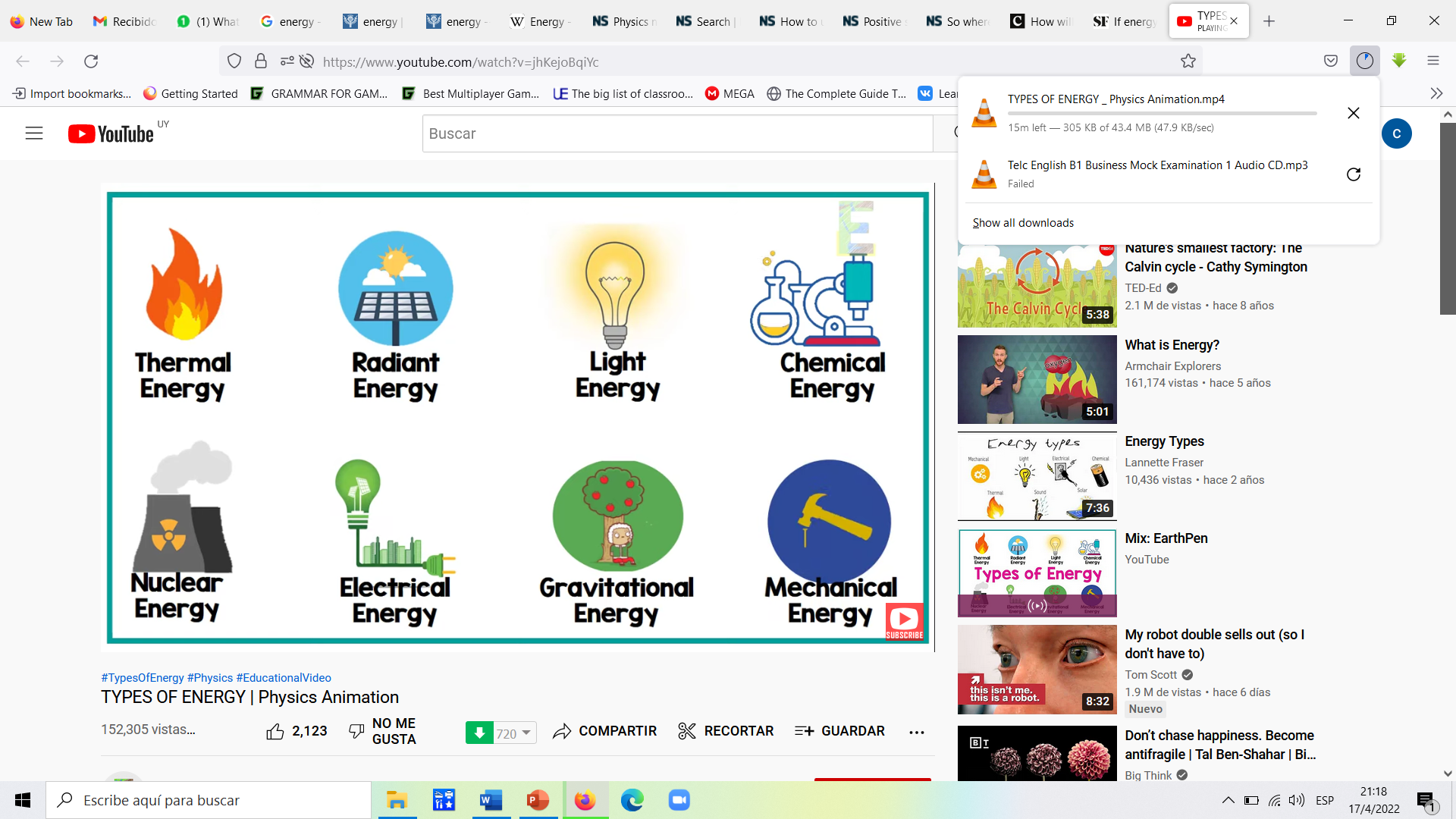 2
3
1
4
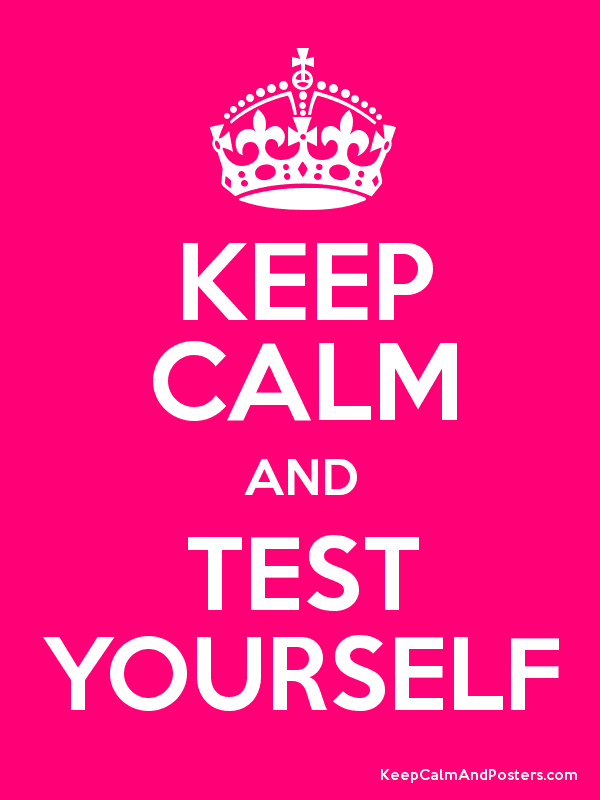 8
5
6
7
Other types of energy include:
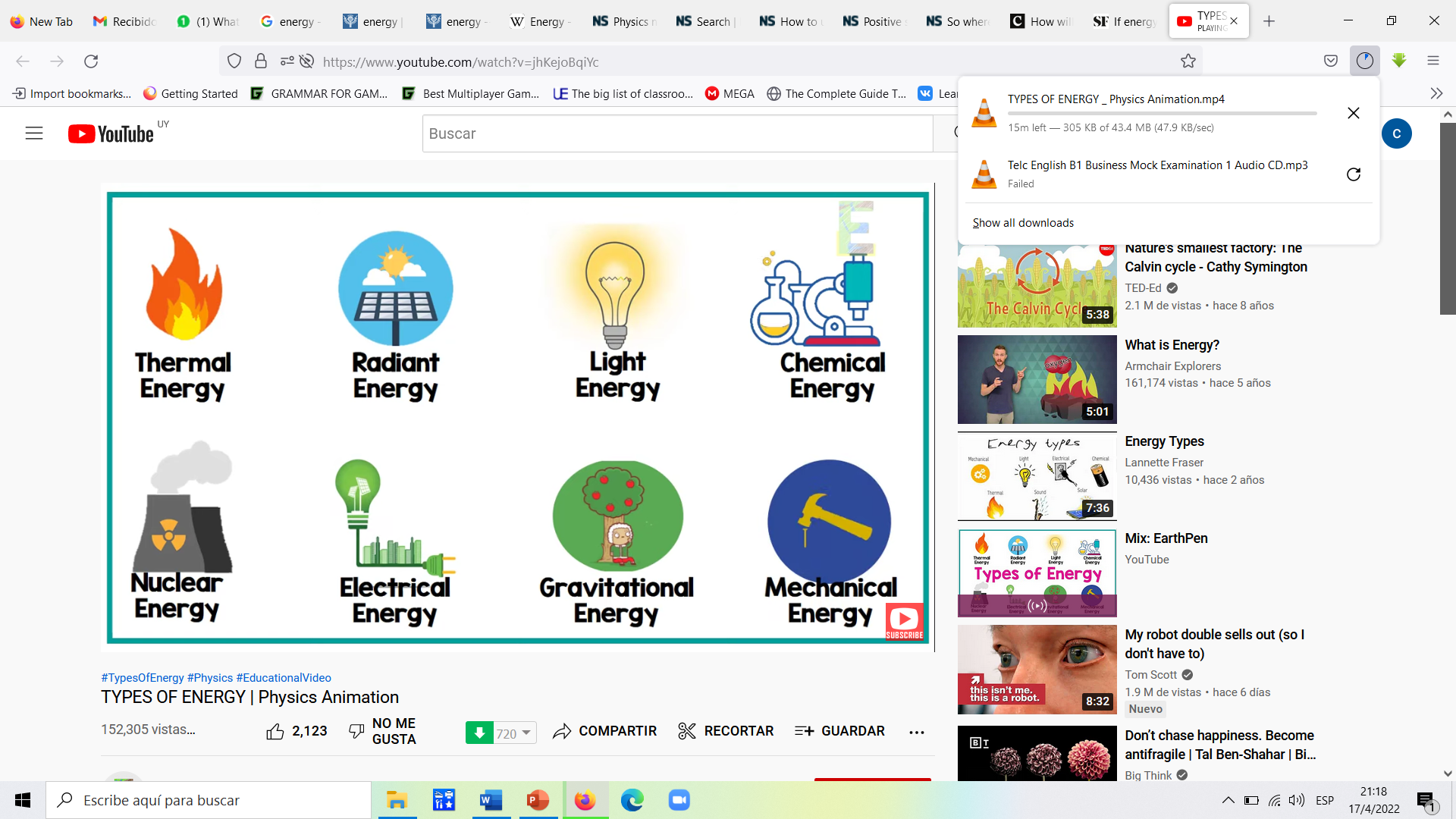 Another video about energy:
https://www.youtube.com/watch?v=Q4M-q8fiJ2I&t=32s
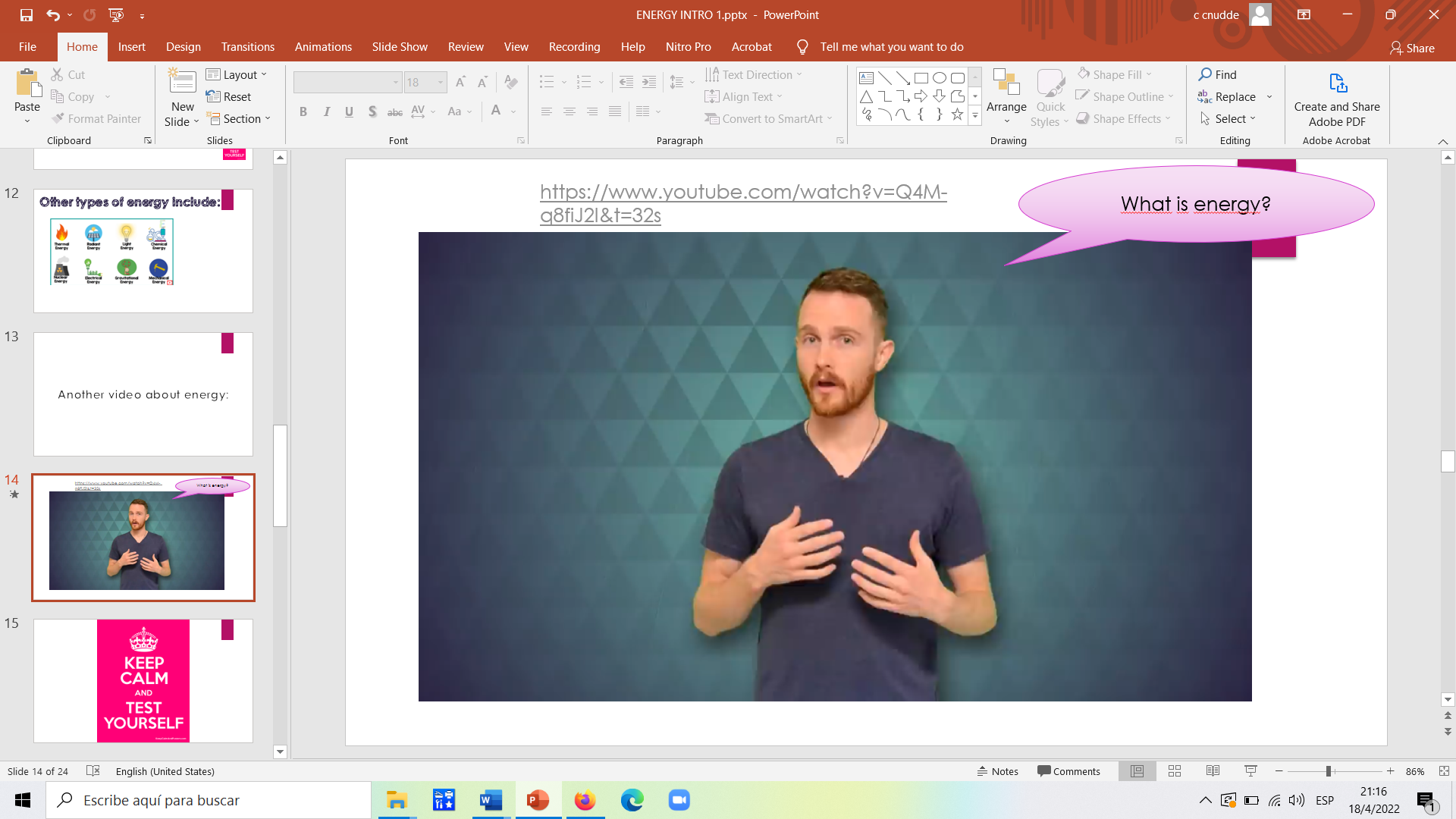 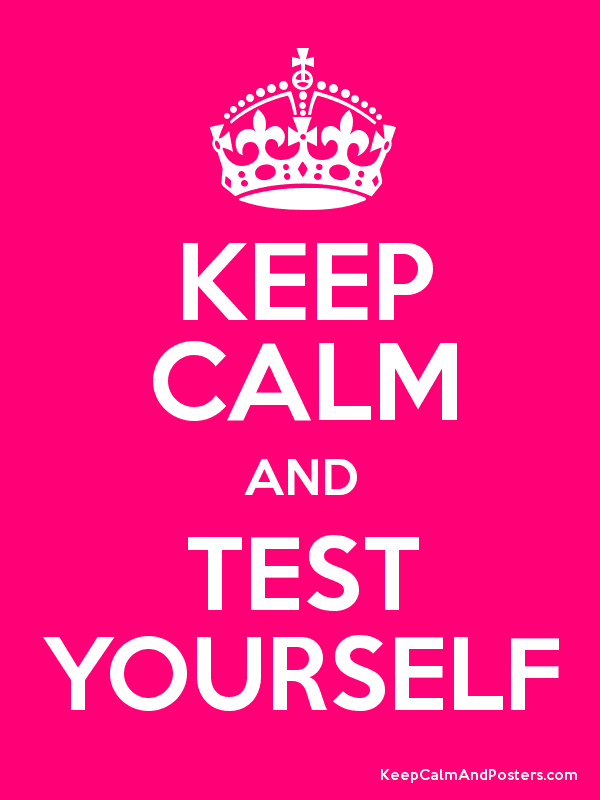 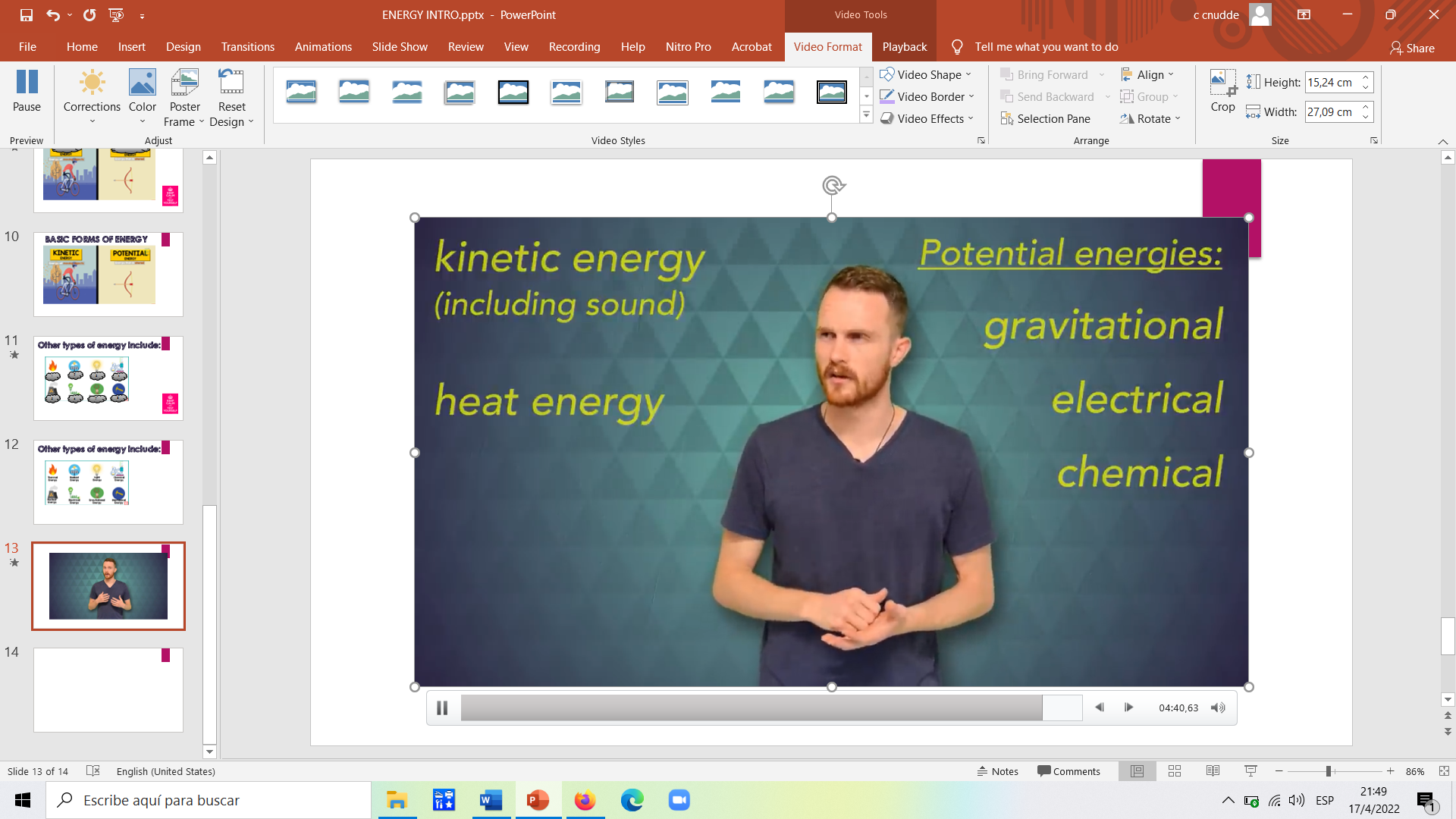 3
1
4
5
2
6
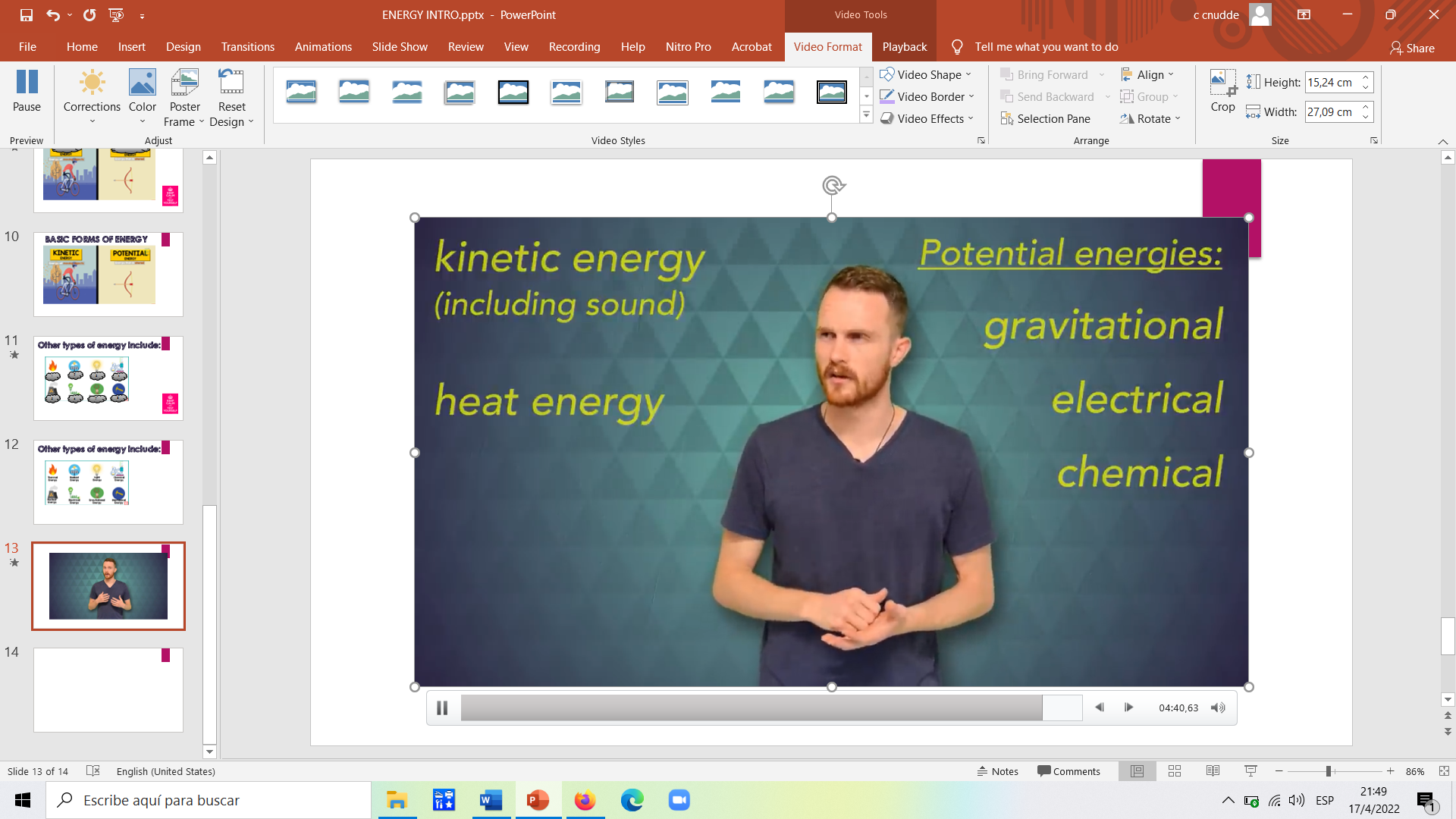 What are the examples given in the video for the different types of energy ?
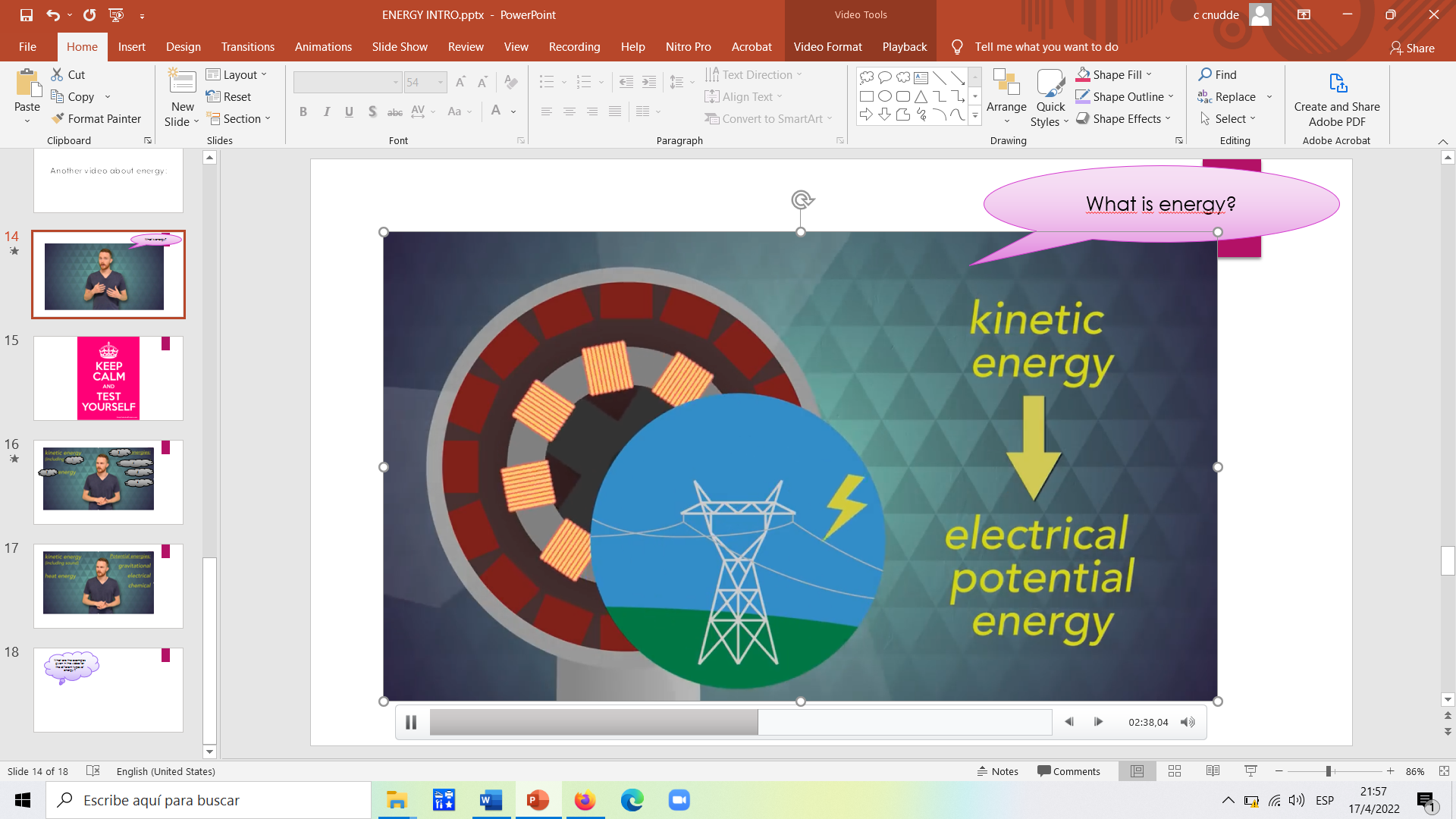 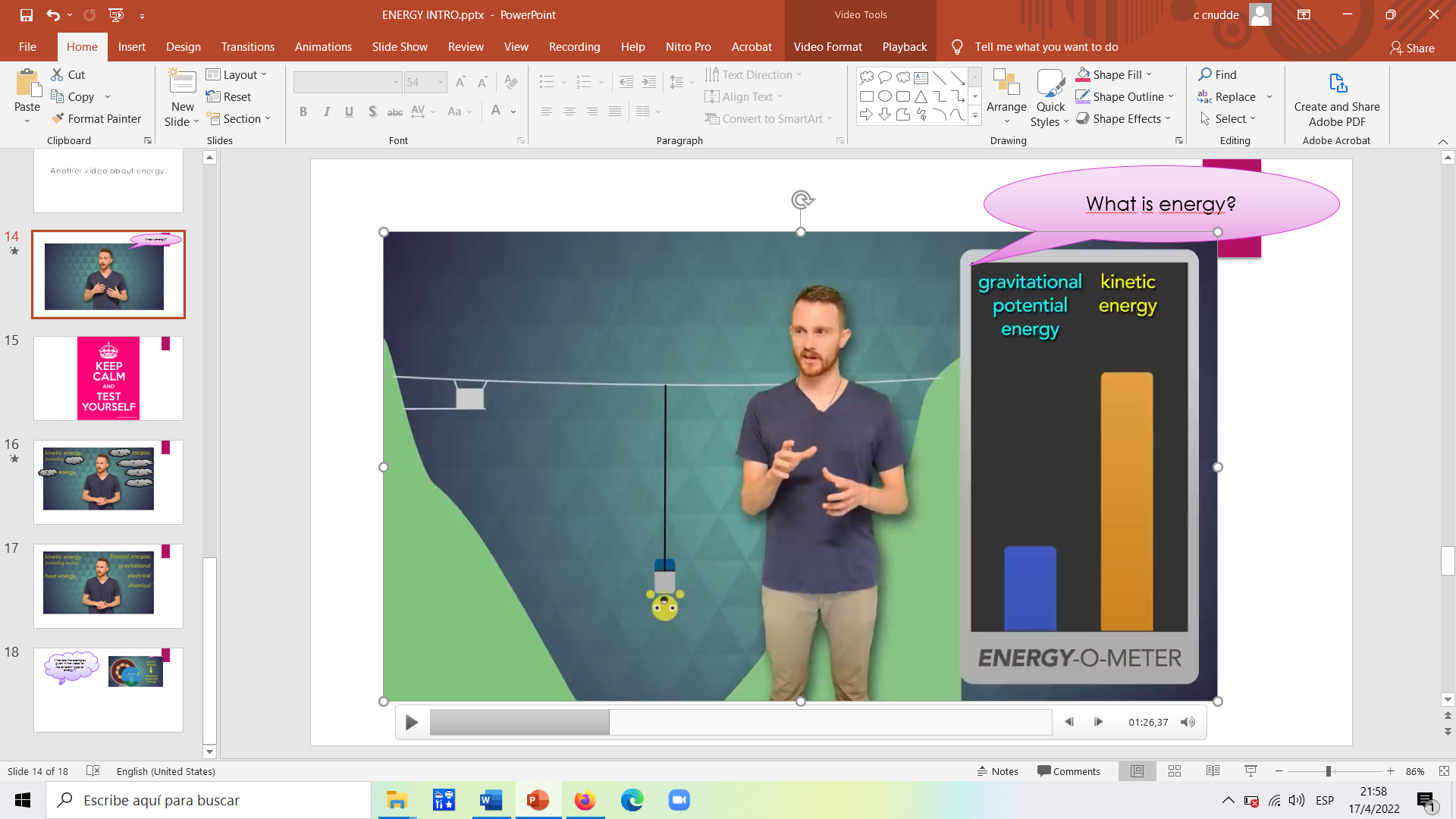 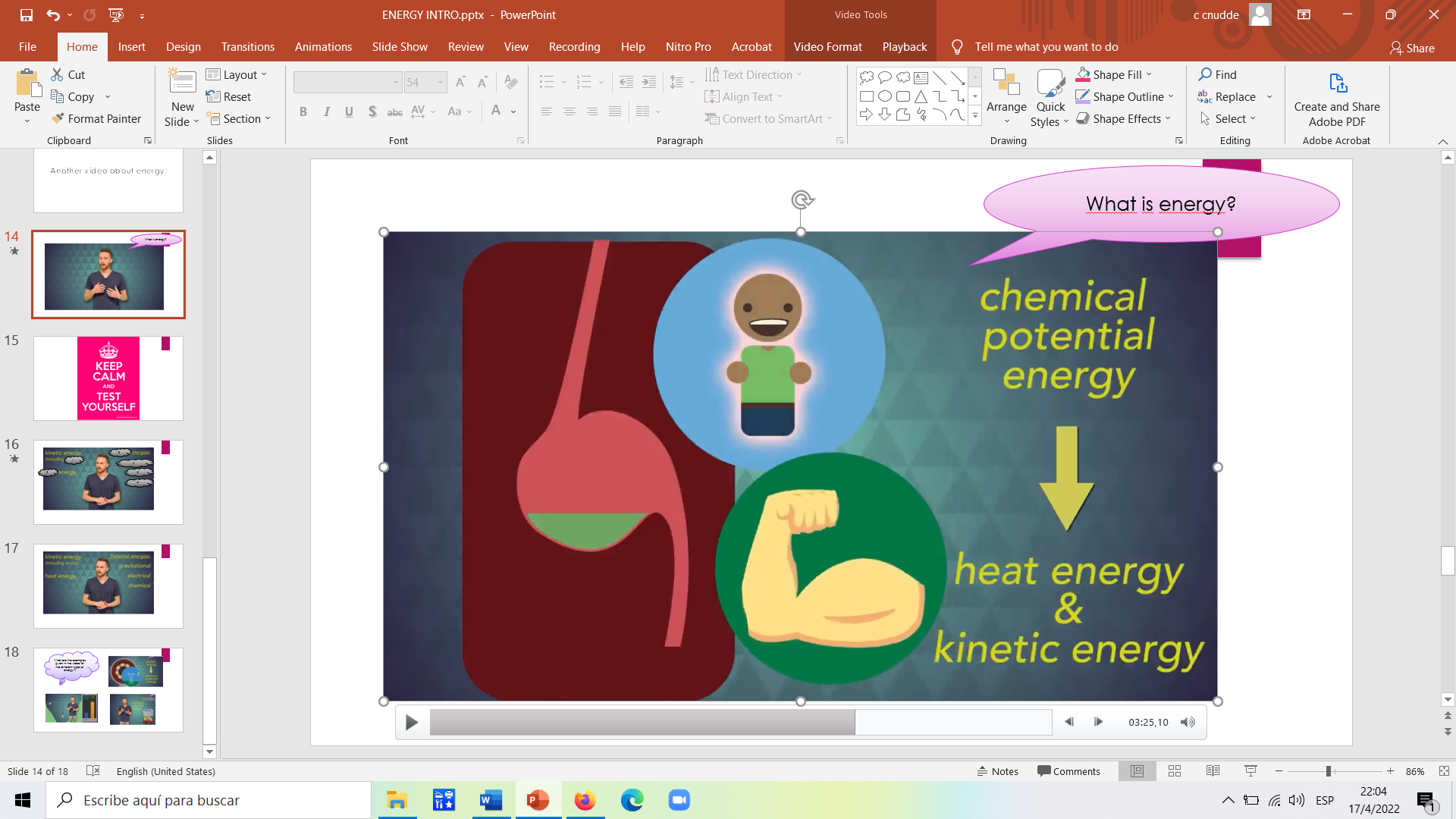 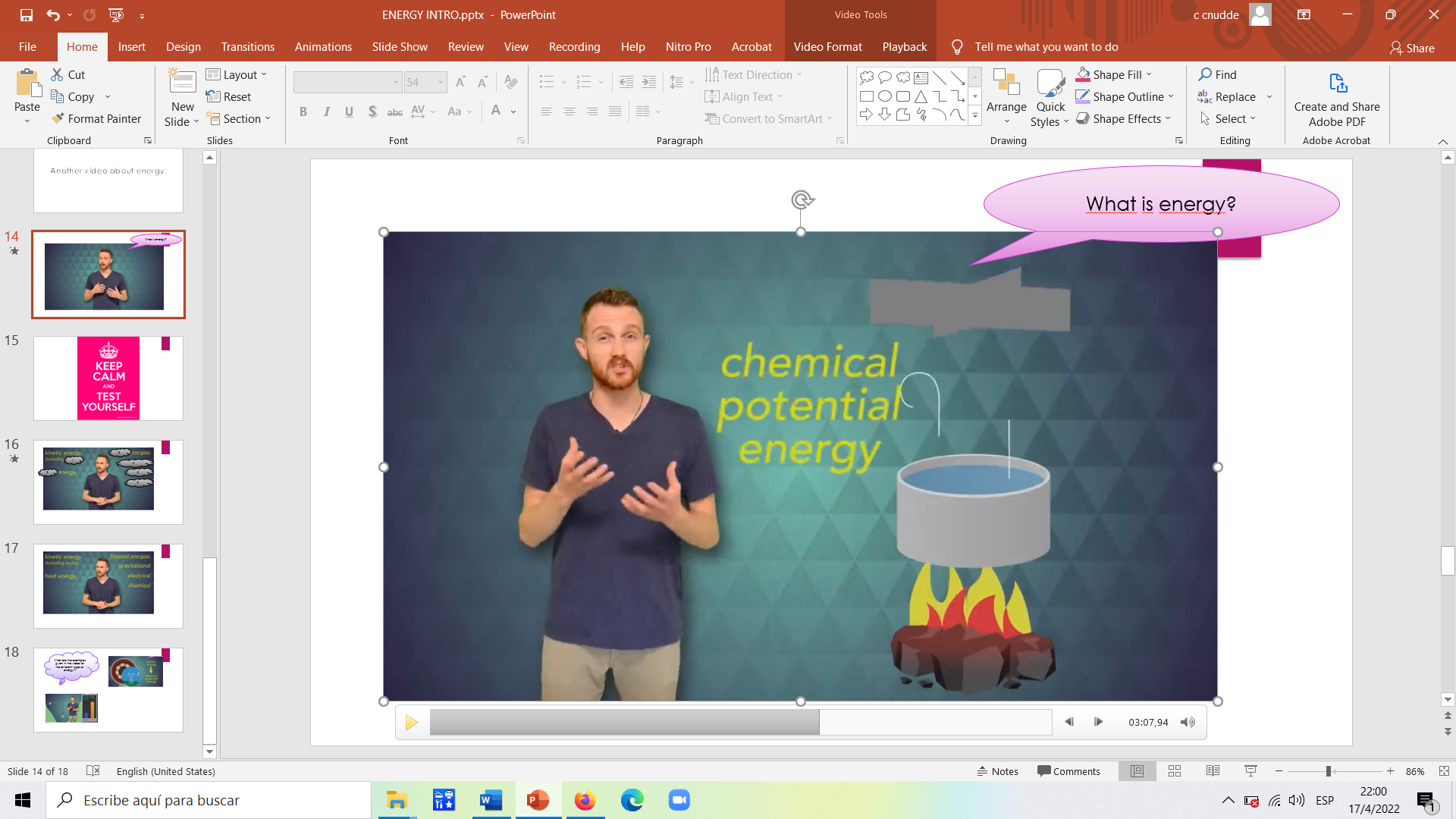 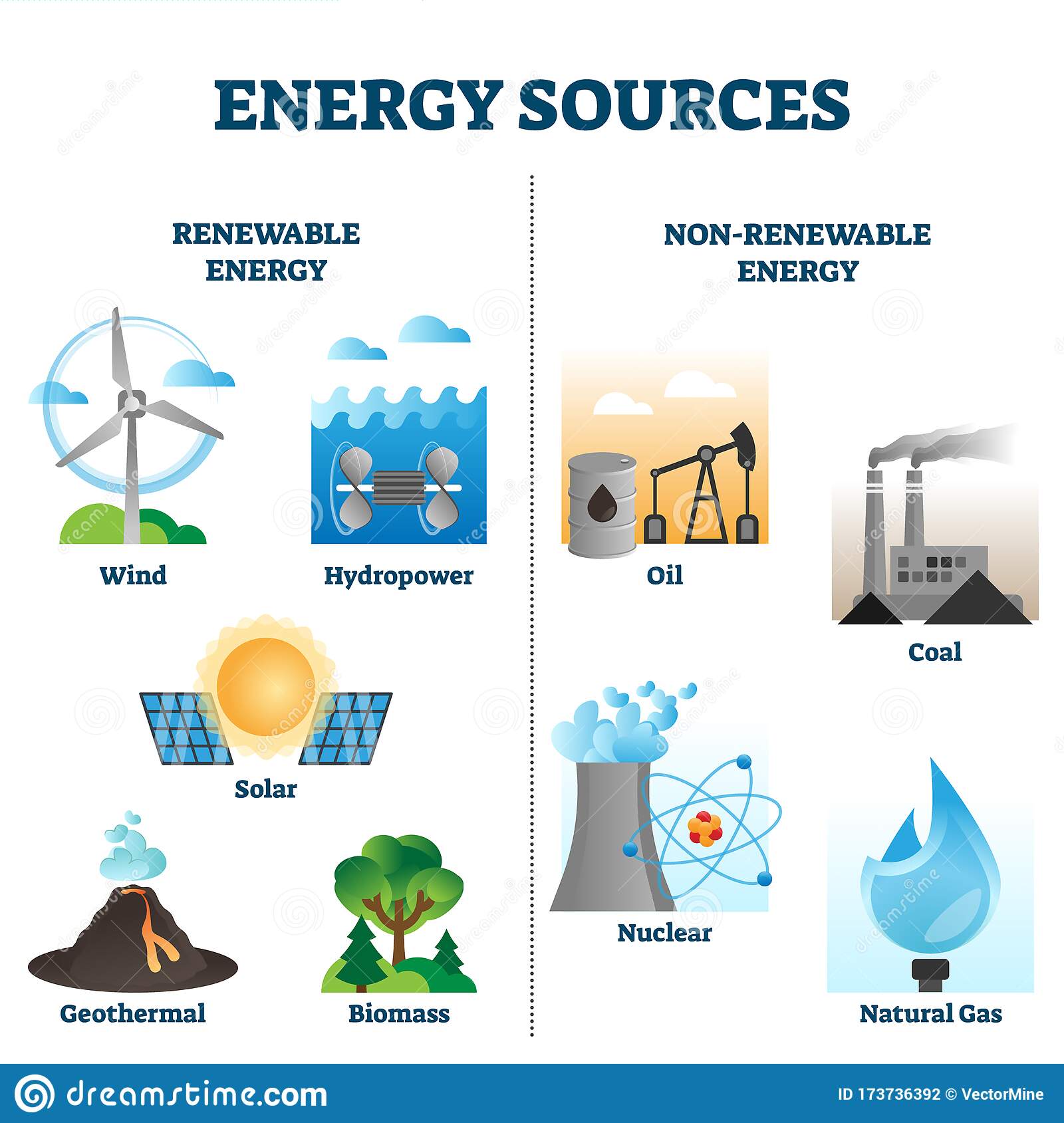 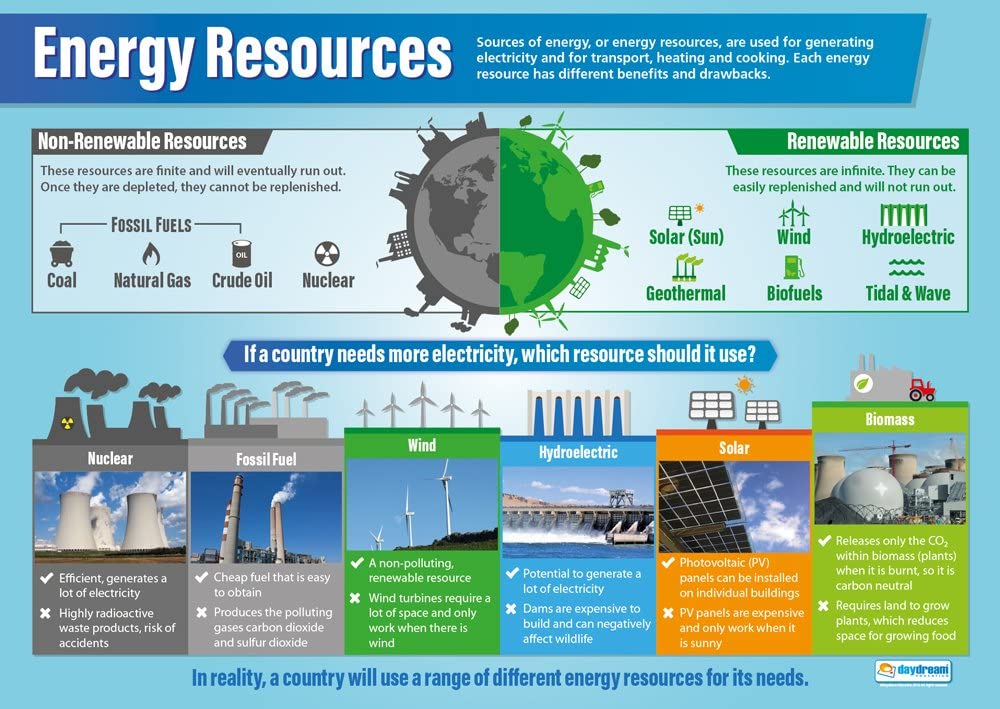 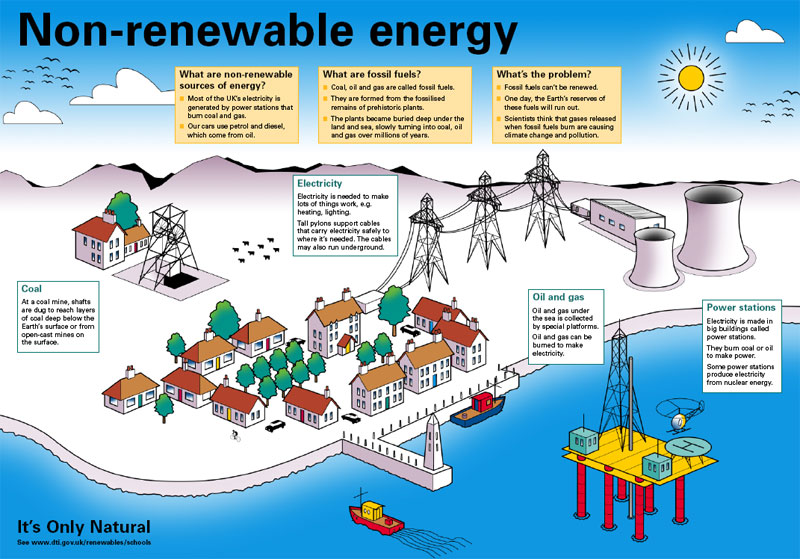 What Are the 9 Most Commonly Used Alternative Energy Sources?
Wind Energy. ... 
Solar Energy. ... 
Hydroelectric Energy. ... 
Geothermal Energy. ... 
Bioenergy. ... 
Nuclear Energy. ... 
Hydrogen Energy. ... 
Tidal Energy.
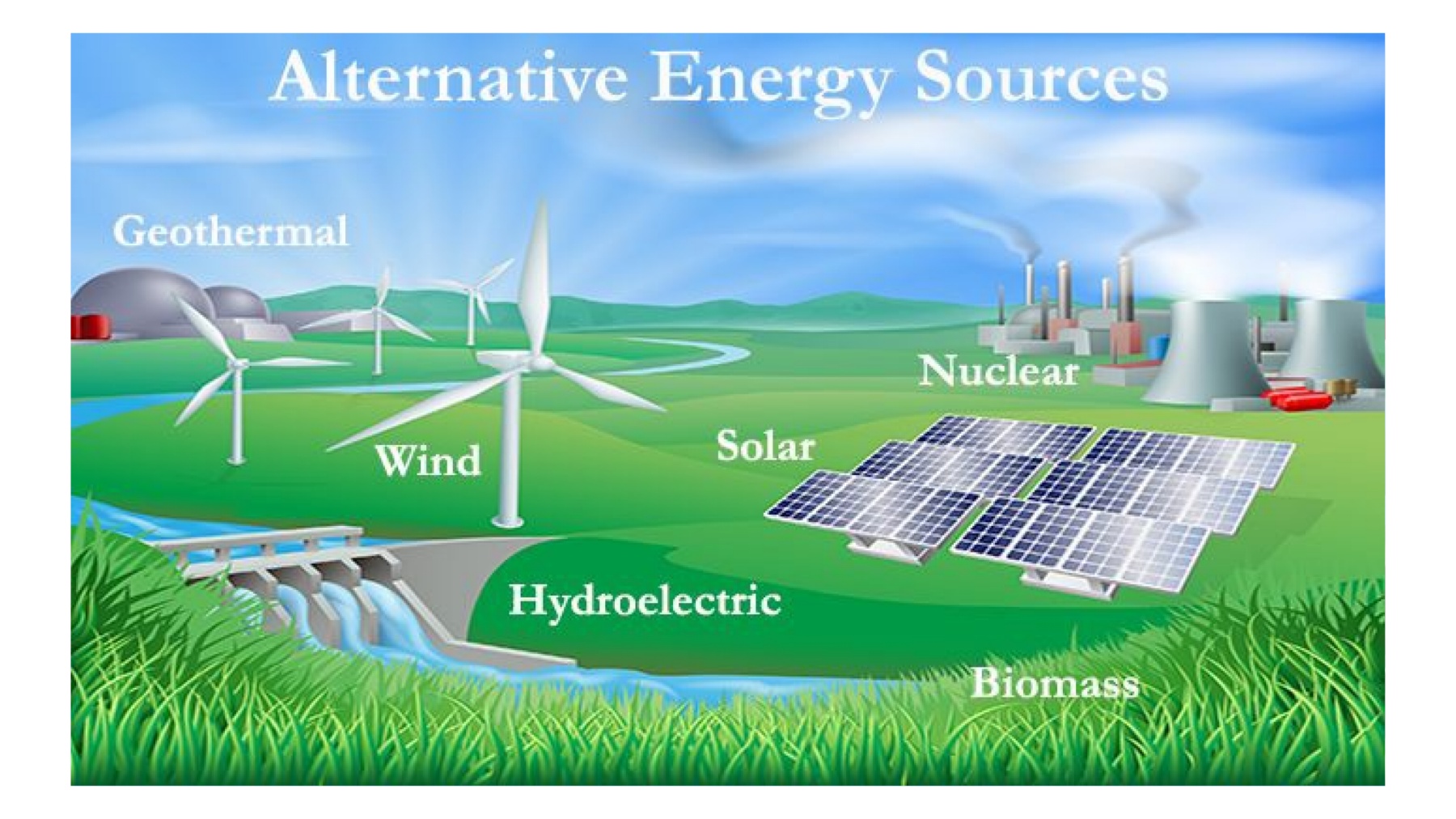 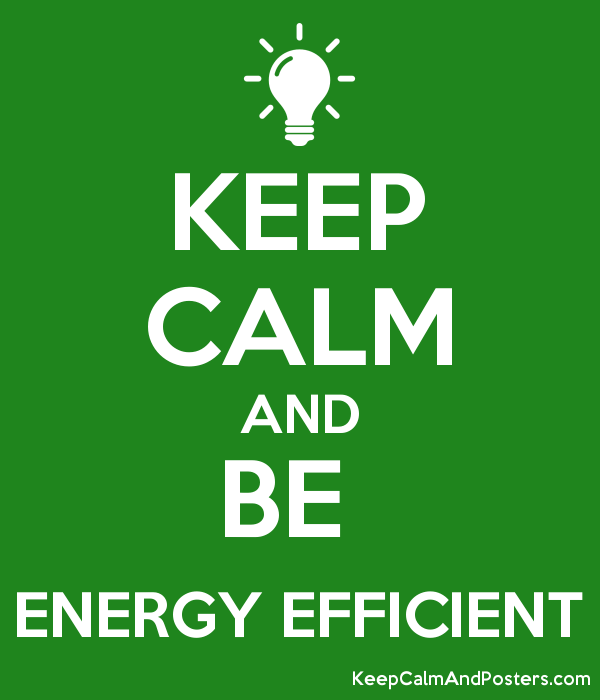